Giedraičių ir mokyklos istorija
Rašytiniuose šaltiniuose Giedraičiai pirmą kartą paminėti 1338 m. Giedraičius 1373 ir 1375 m. nusiaubė kalavijuočiai. Tai buvęs vienas svarbiausių kunigaikščių Giedraičių kunigaikštijos centrų. 1410 m. 1514 m. minimas miestelis. 
Nuo 1990 m. Giedraičių Antano Jaroševičiaus vidurinė mokykla, nuo 2015 m. balandžio 15 d. vidurinė mokykla tapo Giedraičių Antano Jaroševičiaus gimnazija.
Paminklas Giedraičių 670-tosioms metinėms atminti
Einame link Zanėnų kalno
Laikome Giedraičius ant delnų 
Nesuvaidintos emocijos
Einame link miškelio į pavėsinę
Miško pavėsinėje, kurioje švenčiame kariuomenės dieną
Kryžius išėjusiems Giedraitiškiams, kurį pastatė žymūs mūsų žmonės A. M. Černiauskai
Kemento ežeras
Parkelyje 
Paminklas, žuvusiems mūšyje ties Giedraičiais ir Širvintomis
Štai tiek žingsnių nužingsniavome balandžio 6 ir 13 dienomis
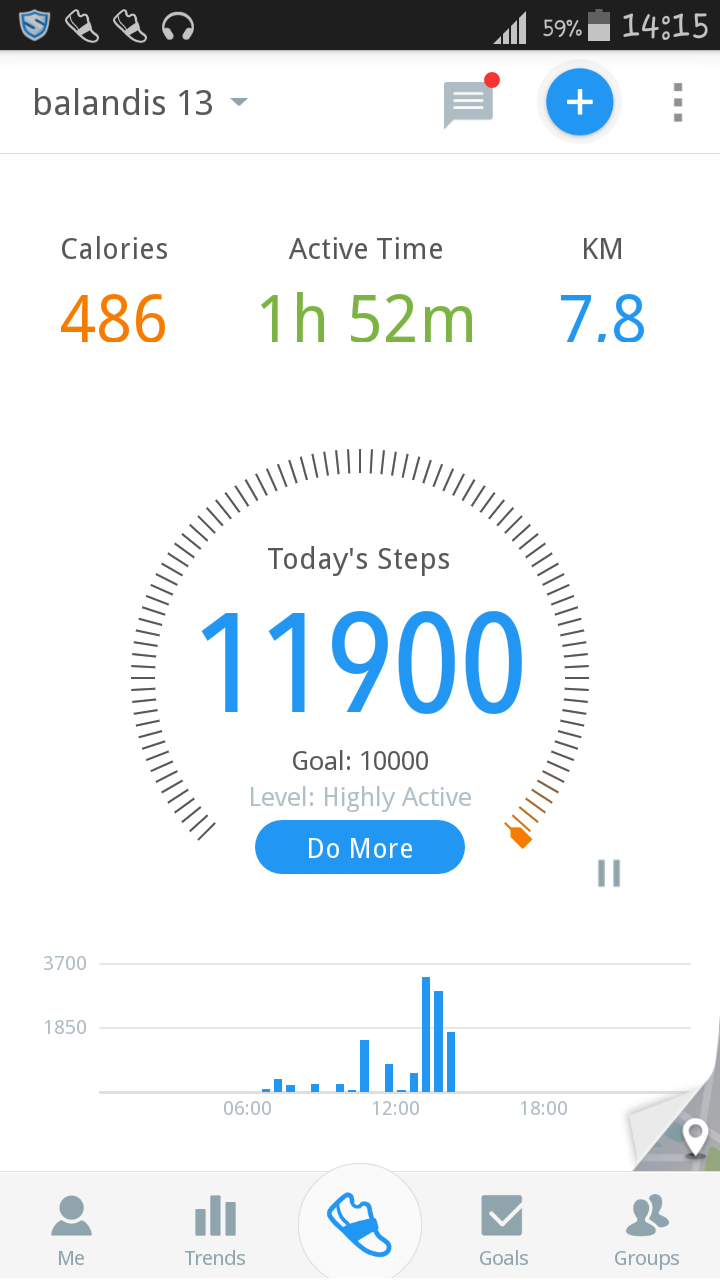 Ir štai baigėme kelionę 